Семинар тақырыбы: “Нормативтік құқықтық актілерді рәсімдеу”
Семинардың мақсаты: мемлекеттік тілдегі іс қағаздарын аударудың сапасын қамтамасыз ету және тәжірибе алмасу
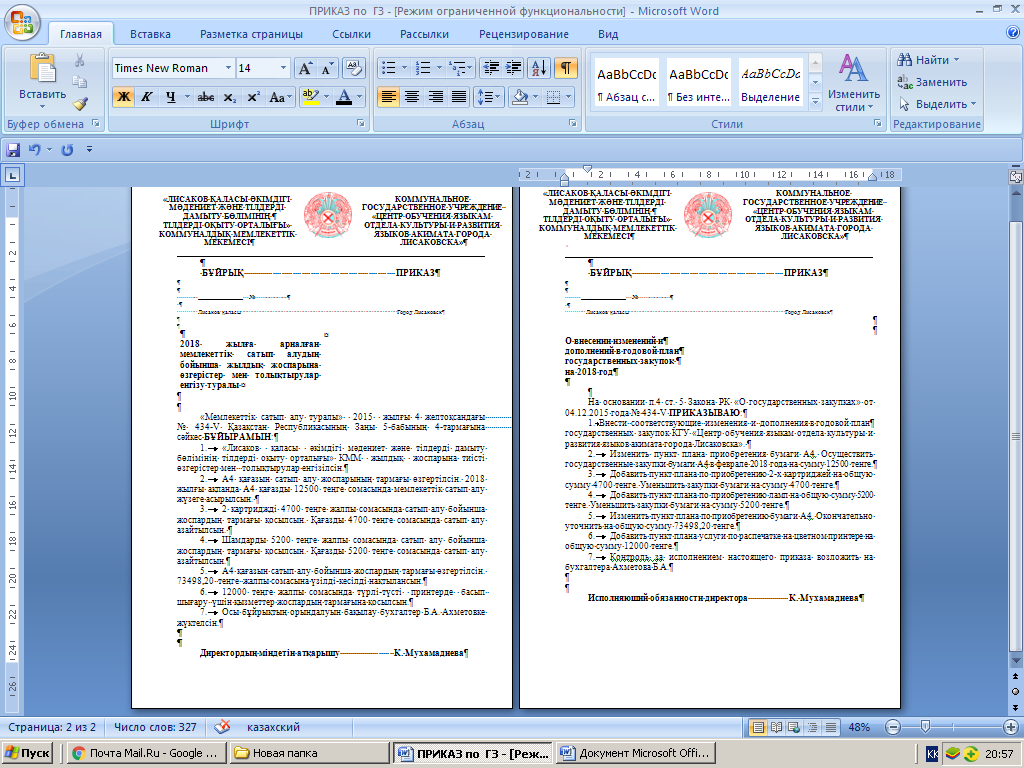 В.И. Иванованы жұмысқа қабылдау туралы 		2015  жылғы 23 қарашадағы № 414-V Қазақстан  Республикасының  Еңбек кодексінің 33-бабына сәйкес БҰЙЫРАМЫН:      	2018  жылғы  3  қаңтардан   бастап Иванова Валентина Ивановнаны  апталық    22  сағат  жүктемесімен  қазақ  тілі  оқытушысы  болып  жұмысқа  қабылдансын.       	Негіздеме:  В.И. Иванованың  2018  жылғы 3 қаңтардағы  жеке  өтініші.      	Директордың міндетін атқарушы                                      К. Мұхамадиева    Бұйрықпен таныстым: ________________ В. Иванова
Осы бұйрықтың орындалуын бақылау бухгалтер Б.А. Ахметовке жүктелсін.
просит счет к оплате № 4550572/18-28 от 20.02.2018 года на сумму 23942,70 тенге вернуть без исполнения, в связи с ошибочной отправкой.
«қате жөнелтуге байланысты 20.02.2018 жылғы              № 4550572/18-28 төлем шотын 23942,70 тиын сомасында орындаусыз кері қайтаруды сұрайды.